Lecture 6
Thermodynamic Diagrams
Phase Change
Determination of Properties with    Equations of State (EOS)
Thermodynamic Diagrams
To view the T-v diagram look at the top view of the P-v-T surface
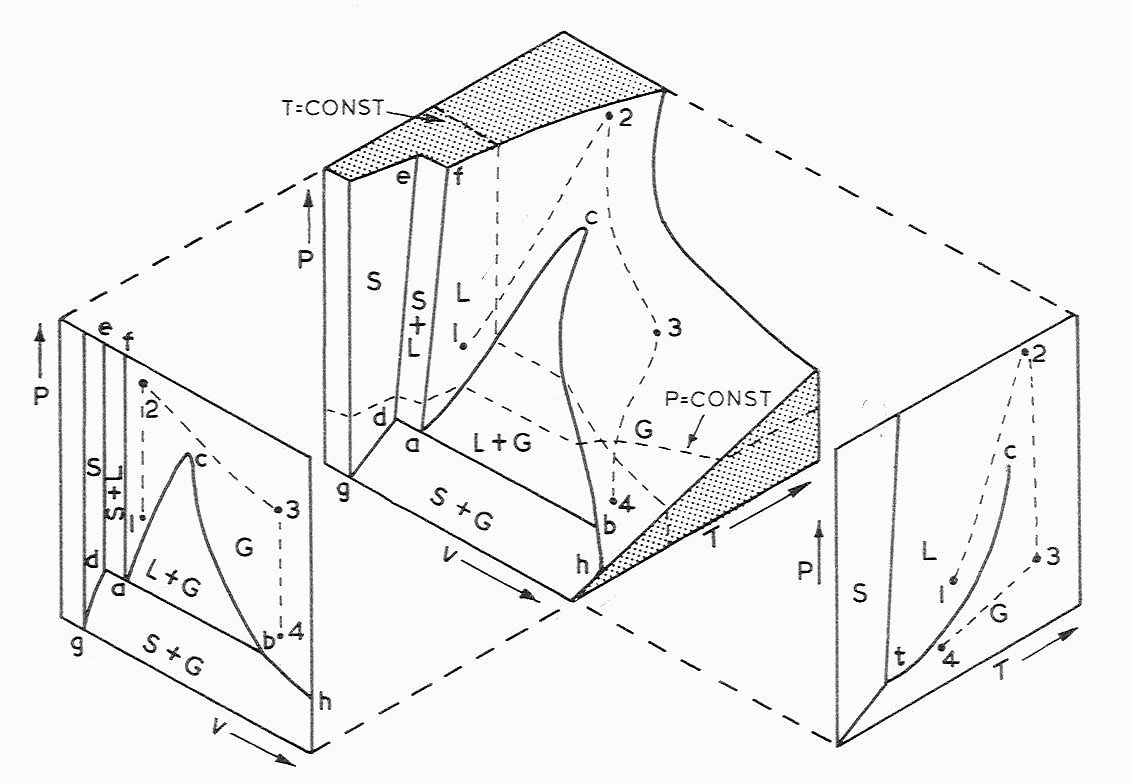 The P-v-T Surface
The P-T Diagram
Phase Diagram
The P-v Diagram
2
Thermodynamic Diagrams
Projections of the P-v-T 3D surface
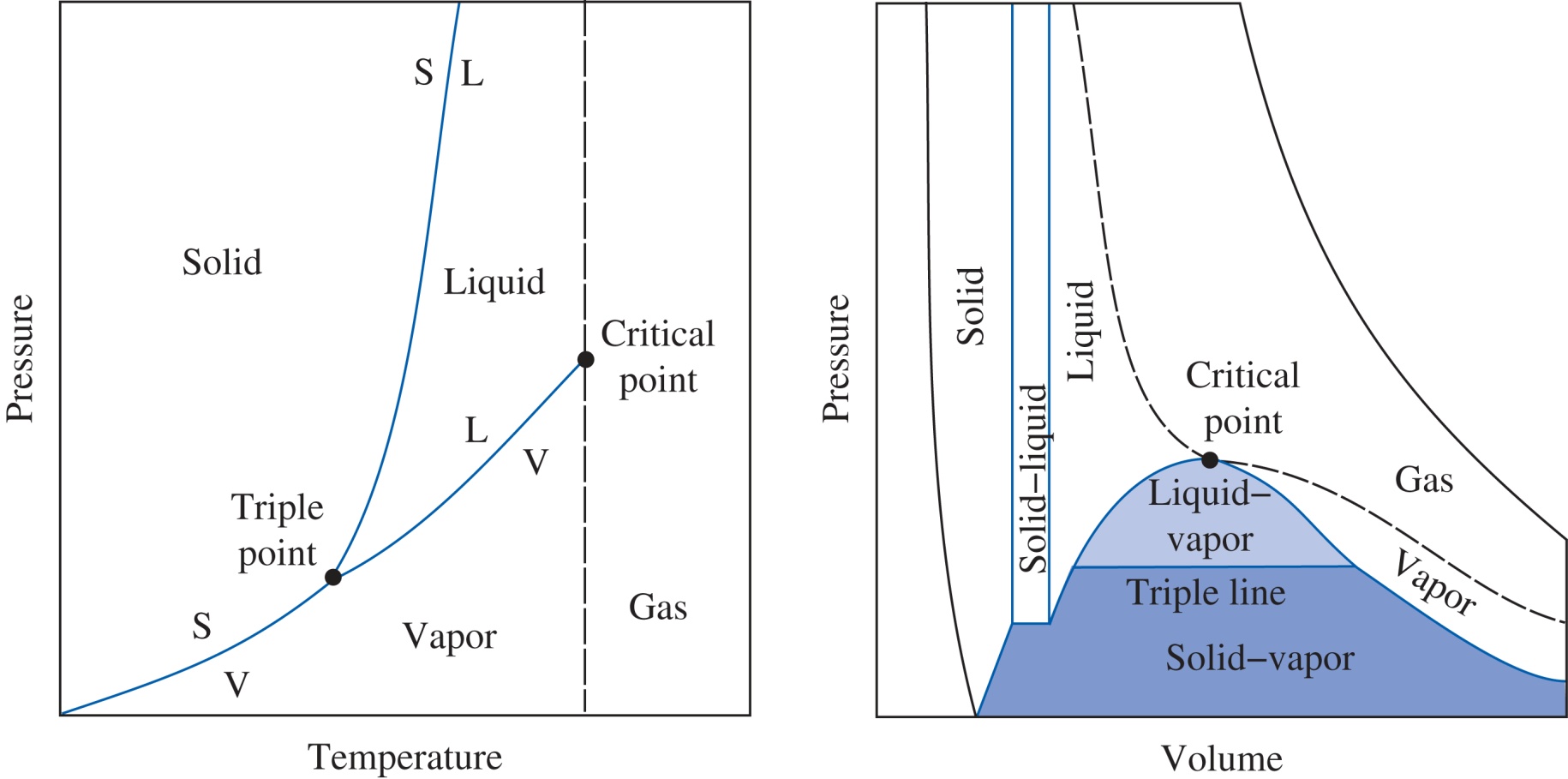 The P-T (Phase) Diagram
The P-v Diagram
3
The State Postulate
Two independent, intensive properties fix the thermodynamic state of a simple substance
Typical Phase Diagram
This state is fixed by T and P which are independent in the single phase.  Once the state is identified, all thermodynamic properties of the state are known.
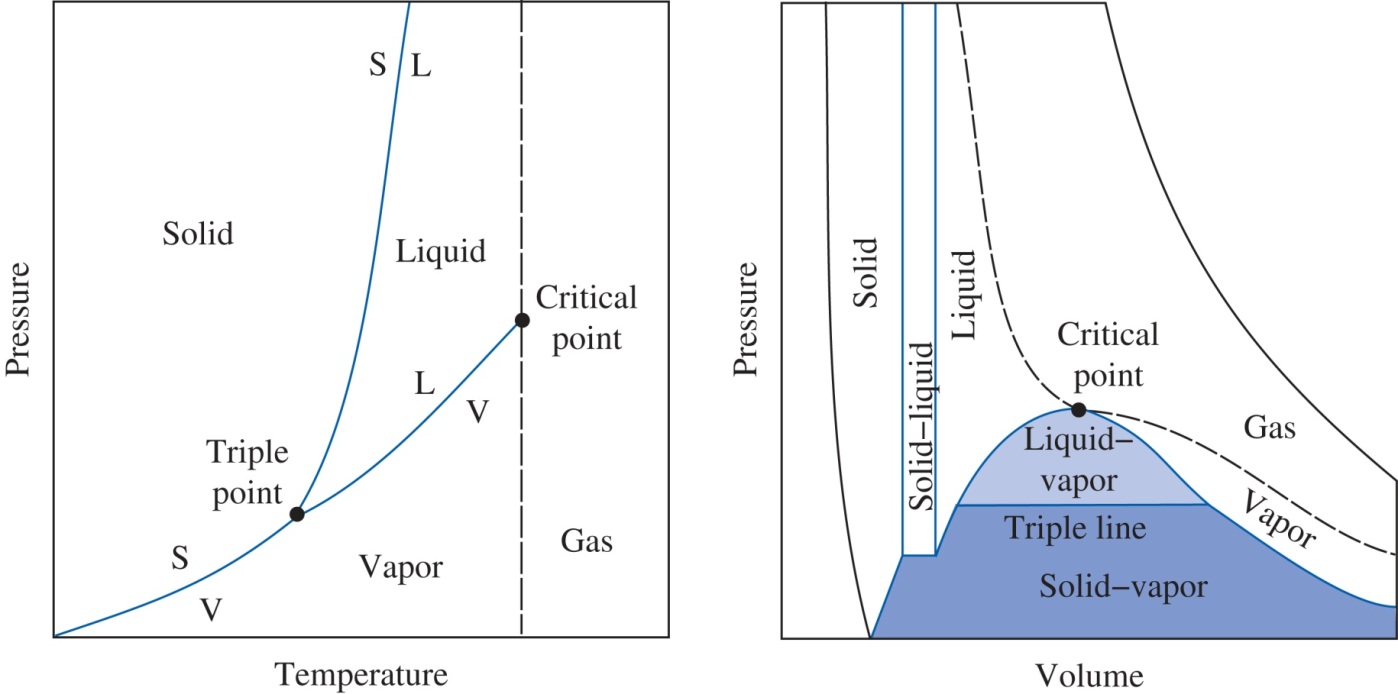 Defines
4
The State Postulate
Two independent, intensive properties fix the thermodynamic state of a simple substance
Typical Phase Diagram
This state on the p-T plot is unclear. What phase is the substance in? It’s right on the liquid-vapor line.
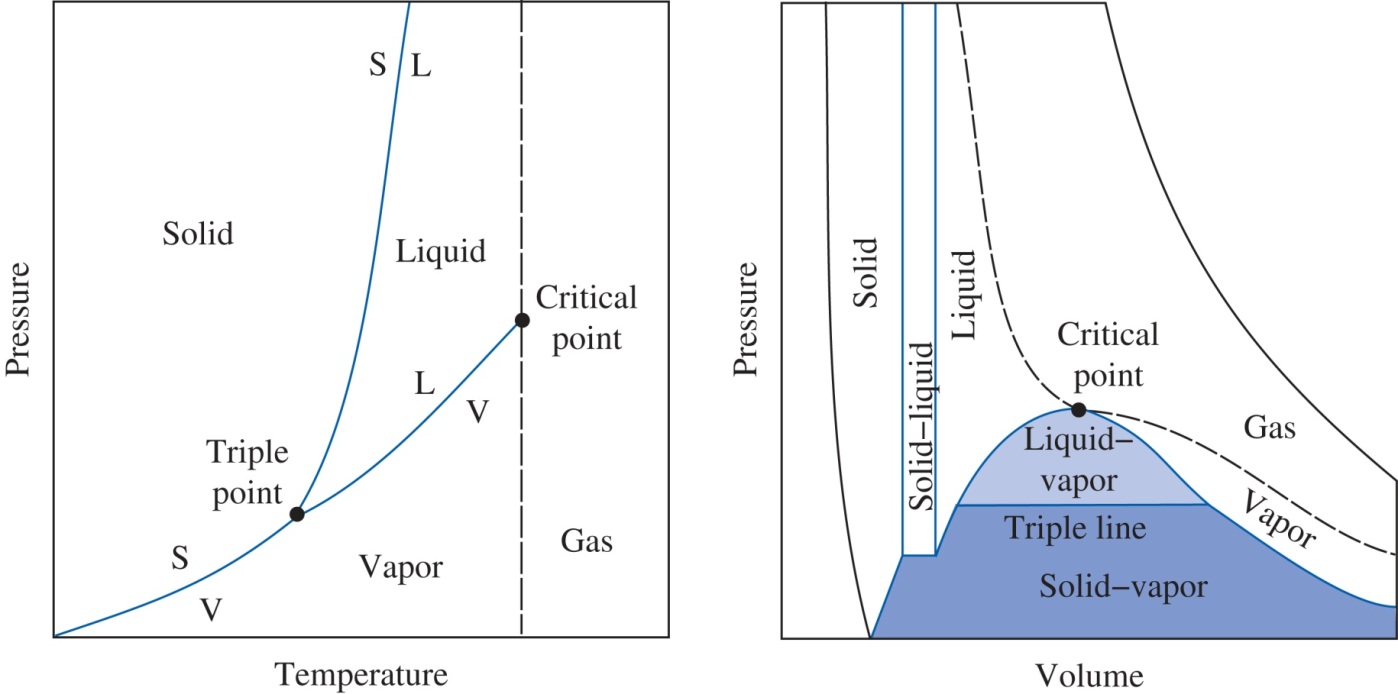 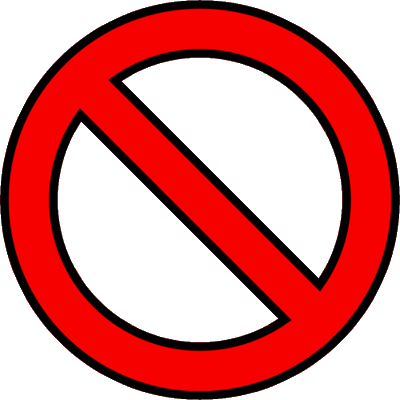 Defines
5
Phase Change
What if we put a sealed container with a moving piston on the stove? The top side of the piston is exposed to atmospheric pressure.
Start with liquid at T = 72 °F
Add heat  what happens?
How does this look on a T-v diagram?
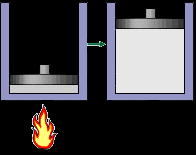 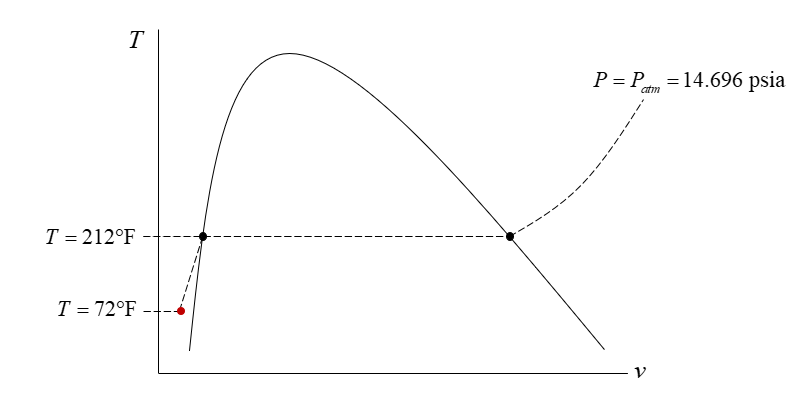 6
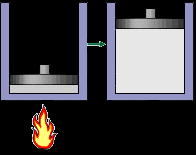 Phase Change
What about other pressures?
7
What is a Gas? Superheated Vapor?
While Superheated Vapor and Gas may behave similarly, they are defined differently. 
Superheated Vapor
To the right of the Saturated Vapor line
Temperature 	 below the Critical Temperature

Gas
Temperature 	 above Critical Temperature
Pressure 	 below the Critical Pressure

Supercritical 
Temperature 	 above Critical Temperature
Pressure 	 above the Critical Pressure
8
T-v Diagram
SC
G
critical point
V
L
L + V
Saturated Liquid
Saturated Vapor
9
P-v Diagram
SC
critical point
G
L
V
L + V
Saturated Liquid
Saturated Vapor
10
Thermodynamic Nomenclature
f
German: Fussig
Means: Fluid
Saturation Property Nomenclature
Saturated liquid properties are signified with a subscript  f
Saturated vapor properties are signified with a subscript  g
Saturated solid properties are signified with a subscript  i
For example ...
11
Quality – A New Property
p,T are NOT independent in the wet region.  However, p,v and T,v are independent.

But, what if you are trying to find v?  To do this, I need another independent, intensive property to fix the state of a saturated mixture.  

The property we need is the quality, x, of the mixture.
12
Quality – A New Property
Consider the total volume of a wet mixture …
Define ...
Therefore ...
Substituting ...
Significance:  p,x and T,x are independent, intensive properties in the wet region!
13
Quality – A New Property
A little algebra ...
Quality expressions are valid for other internal energy, enthalpy, and entropy too!
Definition!!
14
Property Models
The Incompressible Substance Model
The Ideal Gas Model
The Real Fluid Model
The Incompressible Substance Model
Liquids and Solids
The Incompressible Substance Model
As seen in the reading (Section 3.9.1),
It can also be shown (see Section 3.9.1) that,
If we know the value of c (or the variation of c with T), the above equation, du = cdT  can be integrated between any two states to determine the change in internal energy.  Once the change in internal energy is known, the change in enthalpy can also be found!
17
The Ideal Gas Model
GasesT >> Tc and P << Pc
The Ideal Gas Model
As seen in the reading (Section 3.9.2),
Since we are dealing with an ideal gas, pv = RT.  Therefore,
This leads to the following conclusion (section 3.9.2),
It can also be shown (section 3.9.2) that,
19
The Ideal Gas Model
Significance:
These equations allow us to determine internal energy and enthalpy changes for ideal gases.  In order to integrate the du and dh equations, we need to determine one of the specific heats (the other can be found with the third equation).

With ideal gases, the specific heat dependence on temperature may be stronger compared to incompressible substances.  Exceptions:  The heat capacities are constant for the inert gases.  For the inert gases, cp = 5R/2
20
The Real Fluid Model
True for the complete P-v-T surface
The Real Fluid Model
Theoretical extension of the Ideal Gas EOS
Clausius, van der Waals, Beattie-Bridgeman, Redlich-Kwong (Section 3.9.4)
Theory cannot fully predict correct fluid behavior
Example:  The van der Waals EOS is not valid in the liquid phase!
Modern EOSs include theoretically significant terms, but also have empirical terms to make up the deficiency in theory
22
The Real Fluid Model
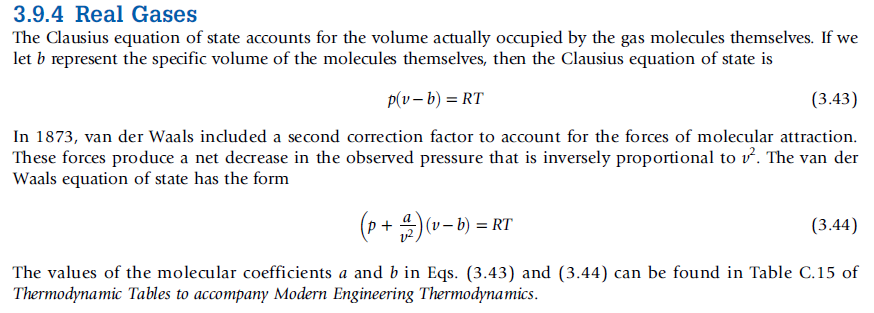 23
The Modified Benedict-Webb-Rubin EOS
A high-accuracy EOS
24